Vaccination
Vaccination is the administration of a vaccine to help the immune system to develop protection from a disease.
Vaccine contains a microorganisms or virus in a weakened live or killed state or proteins or toxins from the organism.
In stimulating the body’s adoptive immunity, they help prevent sickness from an infections disease.
The technique vaccination is used world wide and very frequent for protection against different disease
When a sufficiently large percentage of a population has been vaccinated herd immunity.
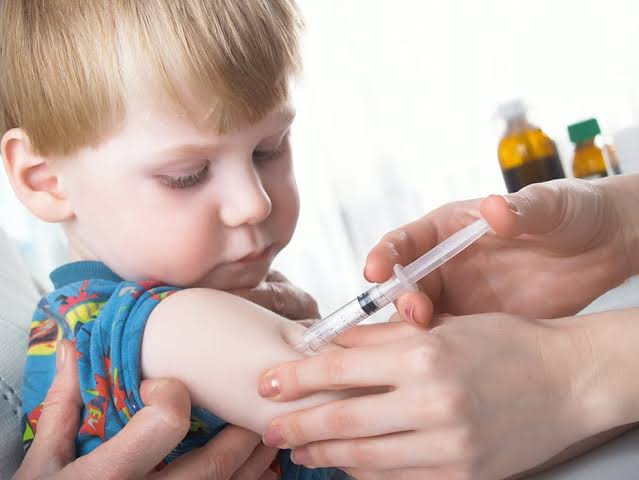 Herd Immunity
Herd immunity also known as population immunity, is a concept used for vaccination in which a population can be protected from a certain virus if a threshold of vaccination is reached.
Herd immunity is achieved by protecting people from a virus, not by exposing them to it.
Herd immunity protects those who may be immune compromised and cannot get a vaccine even a weakened version would harm them.
Effectiveness of vaccine
Effectiveness of vaccination has been widely studied and verified.
Vaccination is the most effective method of preventing infections diseases widespread immunity due to vaccination is largely responsible for the world wide eradication of smallpox and the elimination of disease such as polio and tetanus from much of the world.
History of Vaccine
The story of vaccines did not begin with the first vaccine—Edward Jenner's use of material from cowpox pustules to provide protection against smallpox.
 Rather, it begins with the long history of infectious disease in humans, and in particular, with early uses of smallpox material to provide immunity to that disease.
History of Vaccine
Evidence exists that the Chinese employed smallpox inoculation (or variolation, as such use of smallpox material was called) as early as 1000 CE.
 It was practiced in Africa and Turkey as well, before it spread to Europe and the Americas. 
Edward Jenner’s begun with his successful 1796 use of cowpox material to create immunity to smallpox, quickly made the practice widespread.
His method underwent medical and technological changes over the next 200 years, and eventually resulted in the eradication of small pox.
History of Vaccine
Louis Pasteur’s 1885 rabies vaccine was the next to make an impact on human disease.
And then at the dawn of bacteriology, developments rapidly followed.
Antitoxins and vaccines against diphtheria, anthrax, cholera, plague, typhoid, tuberculosis and more were developed through the 1930s.
The middle of the 20th century was an active time for vaccine research and development.
Methods for growing viruses in the laboratory led to rapid discoveries and innovations, including the creation of vaccine for polio.
History of Vaccine
Researchers targeted other common childhood diseases such as measles, mumps, and rubella, and vaccines for these diseases reduced the disease burden greatly. 
Innovative techniques now drive vaccine research, with recombinant DNA technology and new delivery techniques leading scientists in new directions.
 Disease targets have expanded, and some vaccine research is beginning to focus on non-infectious conditions such as addiction and allergies. 
More than the science behind vaccines, these timelines cover cultural aspects of vaccination as well, from the early harassment of smallpox variolators to the establishment of vaccination mandates, to the effect of war and social unrest in vaccine-preventable disease.
History of Vaccine
Edward Jenner, Louis Pasteur, and Maurice Hilleman, pioneers in vaccine development receive particular attention as well. 
This timeline category holds nearly all of the entries for the subject-specific timelines. A few of the entries have been left out in order to provide a broad overview.
Mechanism of functioning of vaccines
Vaccines are a way of artificially activating the immune system to protect against infectious disease.
 The activation occurs through priming the immune system with an immunogen.
 Stimulating immune responses with an infectious agent is known as immunization.
 Vaccination includes various ways of administering immunogens. 
Most vaccines are administered before a patient has contracted a disease to help increase future protection.
Mechanism of functioning of vaccines
However, some vaccines are administered after the patient already has contracted a disease. 
Vaccines given after exposure to smallpox are reported to offer some protection from disease or may reduce the severity of disease. 
The first rabies immunization was given by Louis Pasteur to a child after he was bitten by a rabid dog.
Since its discovery, the rabies vaccine has been proven effective in preventing rabies in humans when administered several times over 14 days along with rabies immune globulin and wound care.
Mechanism of functioning of vaccine
Other examples include experimental AIDS, cancer and Alzheimer’s disease vaccines.
Such immunizations aim to trigger an immune response more rapidly and with less harm then natural infection.
Most vaccines are given by injections as they are not absorbed reliably through the intestines.
Live attenuated polio, rotavirus, some typhoid and some cholera vaccines are given orally to produce immunity in the bowel.
While vaccination provides a lasting effect, it usually takes several weeks to develop.
This differs from passive immunity (the transfer of antibodies, such as in breastfeeding), which has immediate effect.
Mechanism of functioning of vaccine
A vaccine failure is when an organism contracts a disease in spite of being vaccinated against it.
Primary vaccine failure occurs when an organism’s immune system does not produce antibodies when first vaccinated.
Vaccines can fail when several series are given and fail to produce an immune response.
The term “vaccine failure” does not necessarily imply that the vaccine is defective.
Most vaccine failures are simply from individual variations in immune response.
Vaccination Versus Inoculation
The term inoculation is often used interchangeably with vaccination. 
However, the terms are not synonymous. Dr Byron Plant explains: "Vaccination is the more commonly used term, which actually consists of a safe' injection of a sample taken from a cow suffering from cowpox... 
Inoculation, a practice probably as old as the disease itself, is the injection of the variola virus taken from a pustule or scab of a smallpox sufferer into the superficial layers of the skin, commonly on the upper arm of the subject.
Vaccination Versus Inoculation
Often innoculation was done 'arm-to-arm’ or ,less effectively, 'scab- to-arm’.
Innoculation often times caused the patient to become infected with smallpox, and in some cases the infection turned into a severe case.
Confirmed applications of inoculation for smallpox happened in China in the 1550s.
Vaccination began in the 18th century with the work of Edward Jenner and the small pox vaccine.
Vaccine development and approval
Just like any medication or procedure, no vaccine can be 100% safe or effective for everyone because each person's body can react While minor side effects, such as soreness or low grade fever, are relatively common, serious side effects are very rare and occur in about I out of every 1 00,000 vaccinations and typically involve allergic reactions that can cause hives or difficulty However, vaccines are the safest they ever have been in history and each vaccine undergoes rigorous clinical trials to ensure their safety and efficacy before FDA approval.
Prior to human testing, vaccines are run through computer algorithms to model how they will interact with the immune system and are tested on cells in culture.
During the next round of testing, researchers study vaccine’s in animals, including mice, rabbits, guinea pigs and monkeys.
Vaccines that pass each of these stages of testing are then approved by the FDA to start a three-phase series of human testing, advancing to higher phases only if they are deemed safe and effective at the previous phase.
Vaccine development and approval
People in these trials participate voluntarily and are required to prove they understand the purpose of the study and the potential risks.
During phase 1 trials, a vaccine is tested in a group of 20 people with the primary goal of assessing the vaccine’s safety.
Phase 2 trials expand the testing to include 50 to several hundred people.
During this stage, vaccine’s safety continues to be evaluated and researchers also gathers data on the effectiveness and the ideal dose of vaccine.
Vaccines determined to be safe and efficacious then advance to phase 3 trials, which focuses on the efficacy of vaccine in hundreds of thousands of volunteers.
This phase can take several years to complete and researchers use the opportunity to compare the vaccinated volunteers to those who have not been vaccinated to highlight any true reactions to the vaccine that occur.
Vaccine development and approval
If a vaccine passes all of the phases of testing, the manufacturer can then apply for licensure of the vaccine through the FDA.
Before the FDA approves use in general public, they extensively review the results to clinical trials, safety tests, purity tests and manufacturing methods and establishes that the manufacturer itself is up to government standards in many other areas.
However safety testing of the vaccine never ends even after FDA approval.
The FDA continues to monitor the manufacturing protocols, batch purity and manufacturing facility itself.
Additionally, most vaccines also undergo phase 4 trials, which monitors the safe and efficacy of vaccines in tens of thousands of people or more across many years.
This allows for delayed or very rare reactions to be detected and evaluated.
Side effects
The Centers for Disease Control and Prevention (CDC) has compiled a list of vaccines and their possible side effects. The risk of side effects varies from one vaccine to the next, but below are examples of side effects and their approximate rate of occurrence with the. vaccine, a common childhood vaccine.
Mild side effects (common)
Mild fever (I in 4)
Redness, soreness, swelling at the injection site (1 in 4)
Fatigue, poor appetite (I in 10)
Vomiting (I in 50)
Side effects
Moderate side effects (uncommon)
Seizure (I in 14,000)
High fever (over 105 OF) (I in 16,000)
Severe side effects (rare)
Serious allergic reaction (1 in 1,000,000)
Other severe problems including long- term seizure, coma, brain damage have
Usage
The World Health Organization (WHO) estimate that vaccination averts 2—3 million deaths per year (in all age groups), and up to 1.5 million children die each year due to diseases that could have been prevented by vaccination.
They estimate that 29% of deaths of children under five years old in 2013 were vaccine preventable.
Usage
In other developing parts of the world, they are faced with the challenge of having a decreased availability of resources and vaccinations.
Countries such as those in Sub-Saharan Africa cannot afford to provide the full range of childhood vaccinations.